Cahier du jour
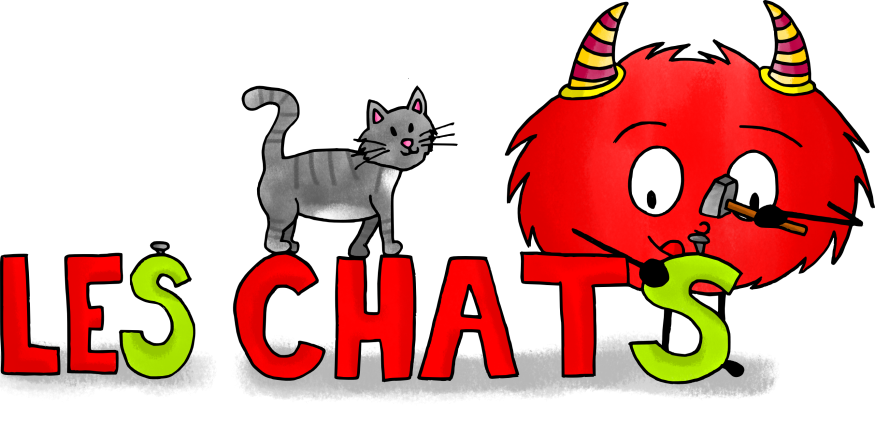 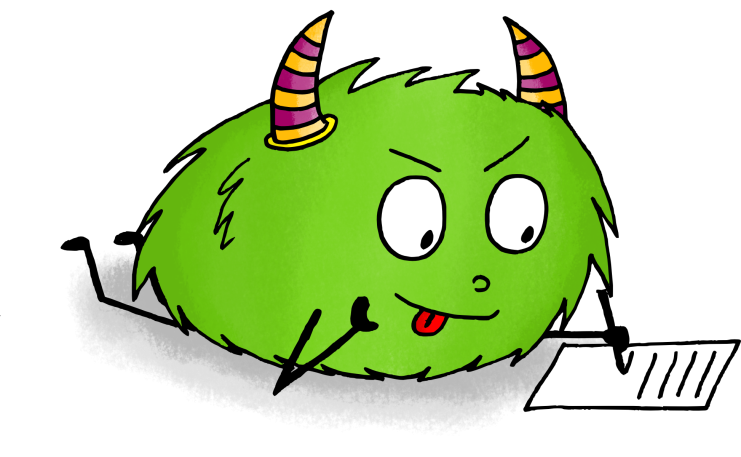 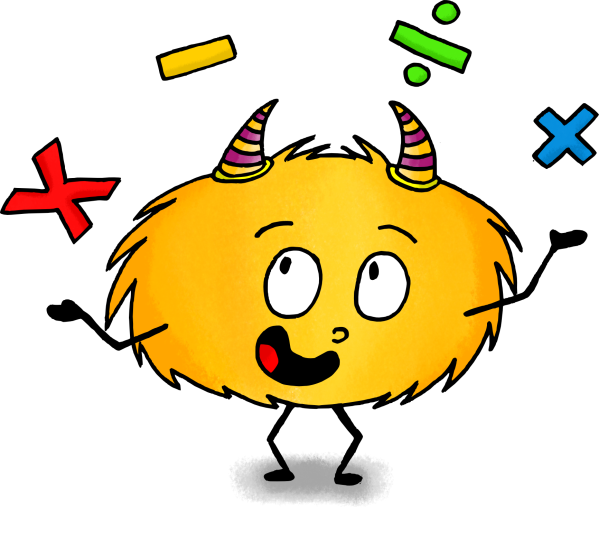 Cahier de Maths
Numération
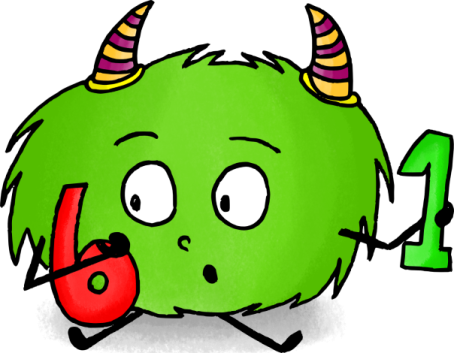 Géométrie
Calcul
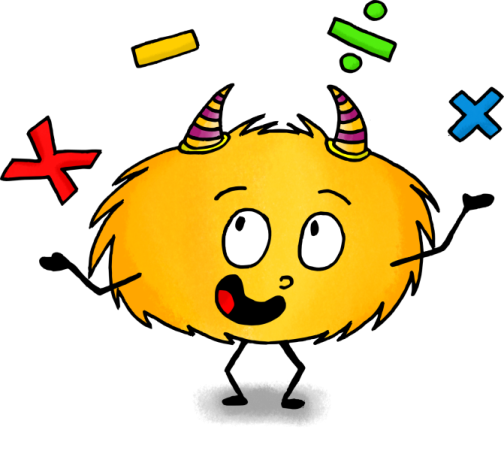 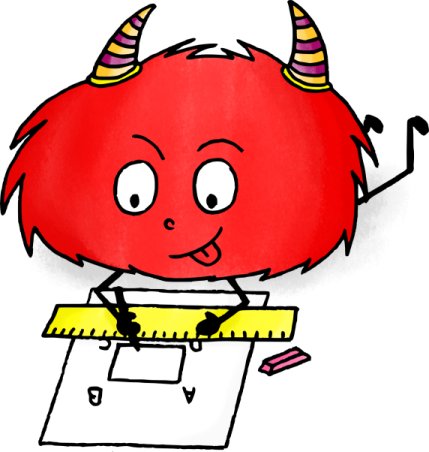 Grandeurs & mesures
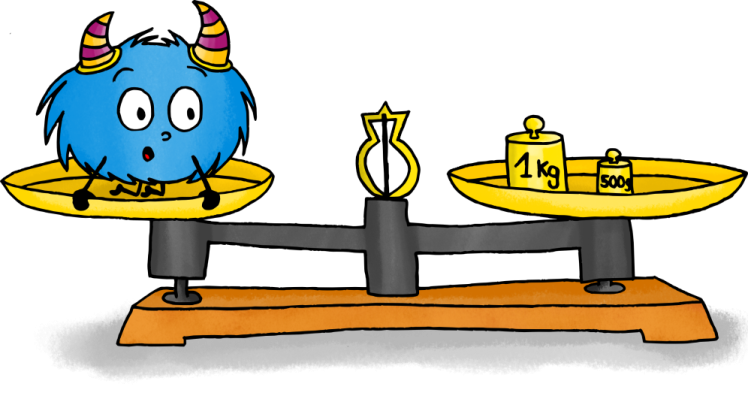 Cahier de Français
Vocabulaire
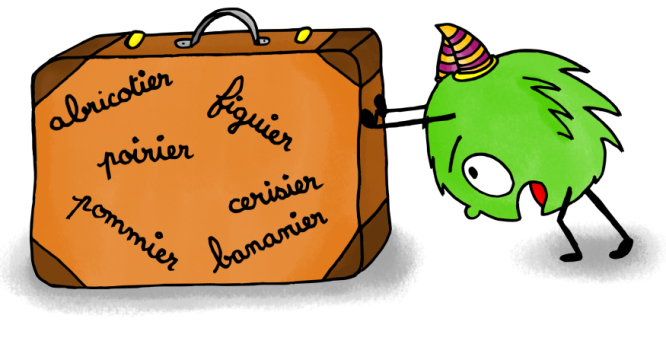 Grammaire
Conjugaison
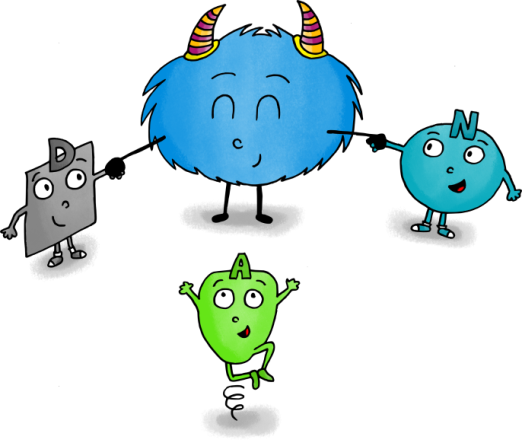 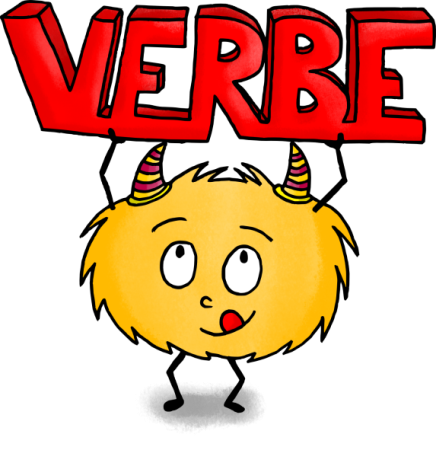 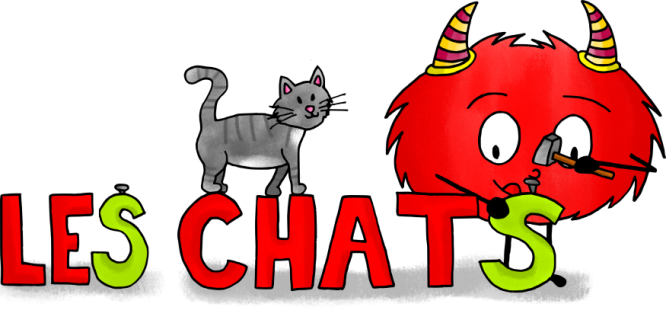 Orthographe
Cahier d’Histoire
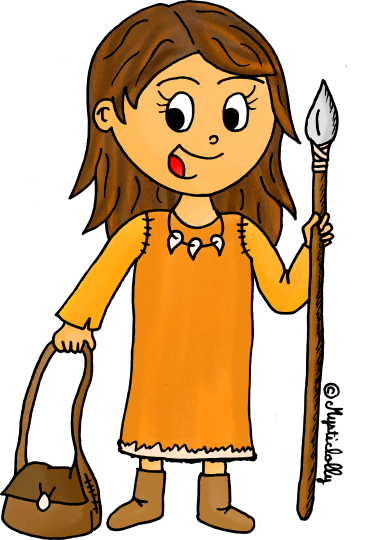 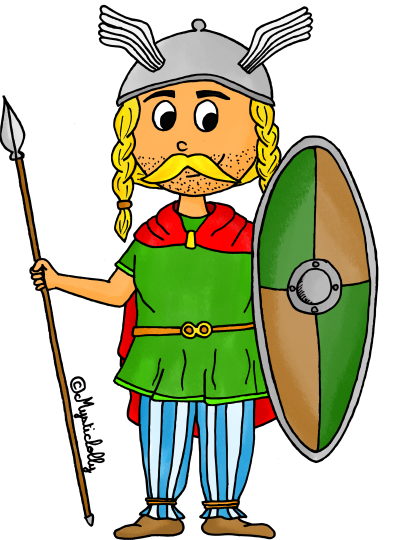 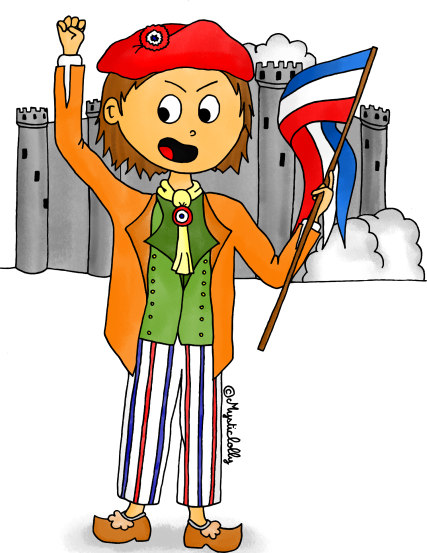 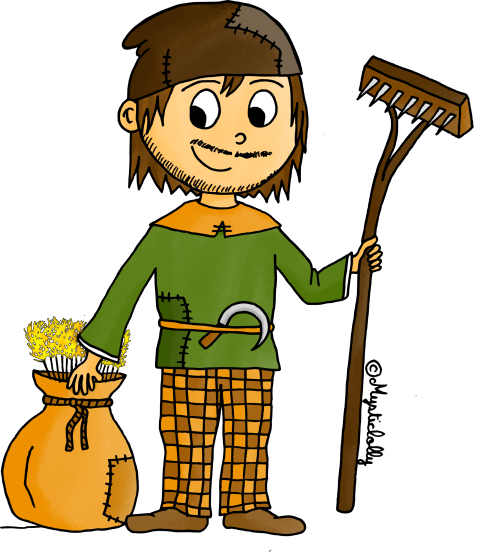 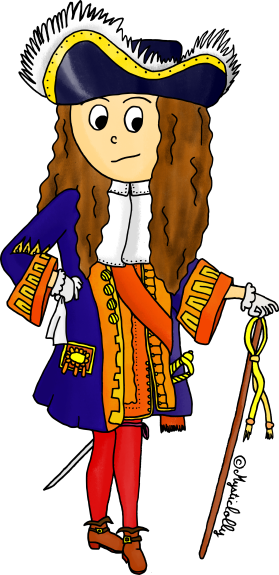 Cahier de Géographie
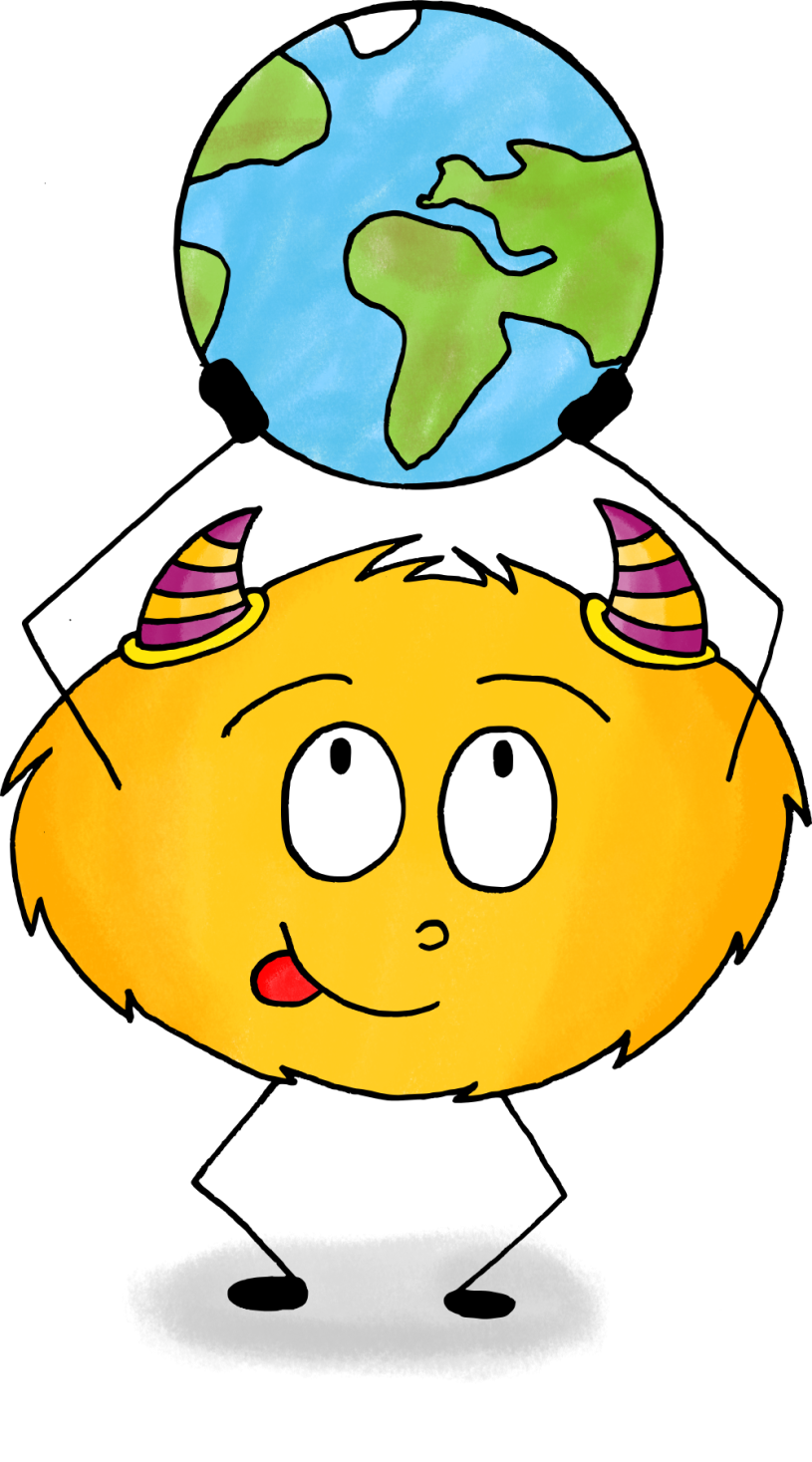 Cahier de Sciences
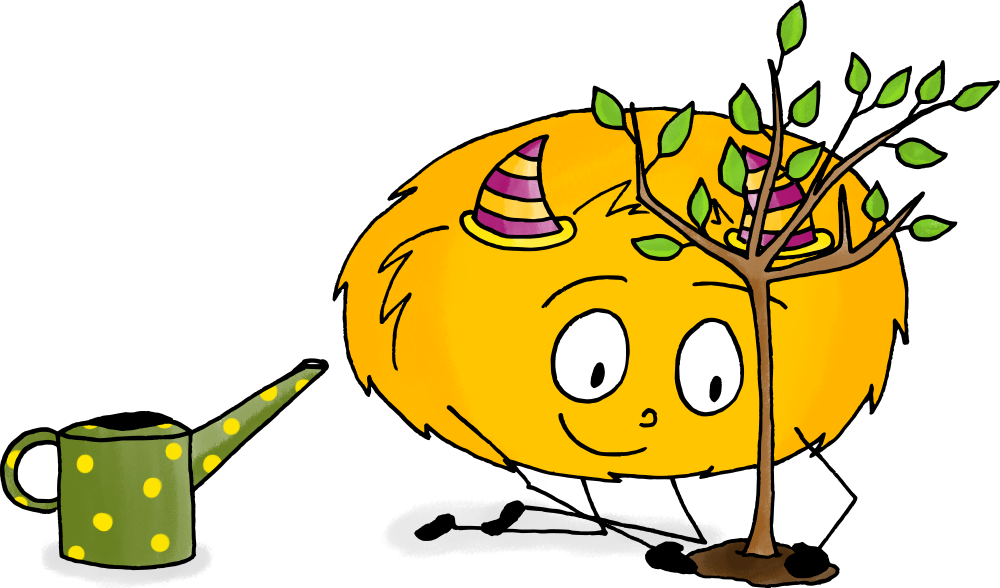 Cahier d’écrivain
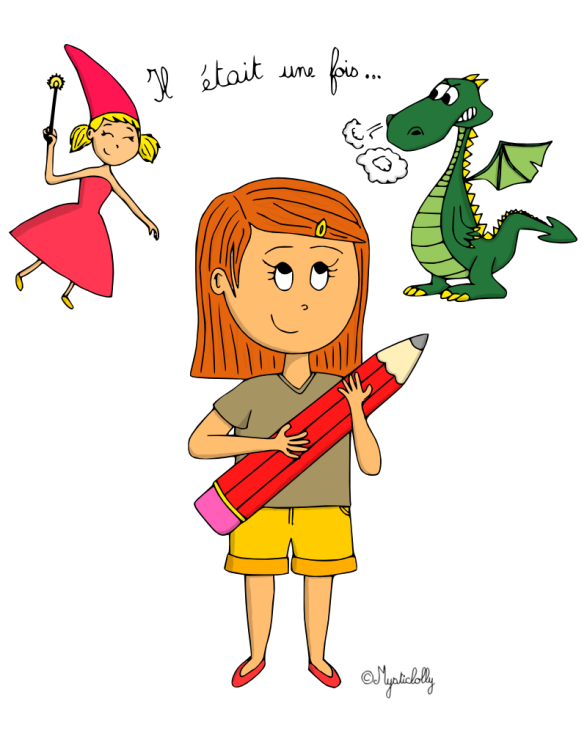 Poésies & chants
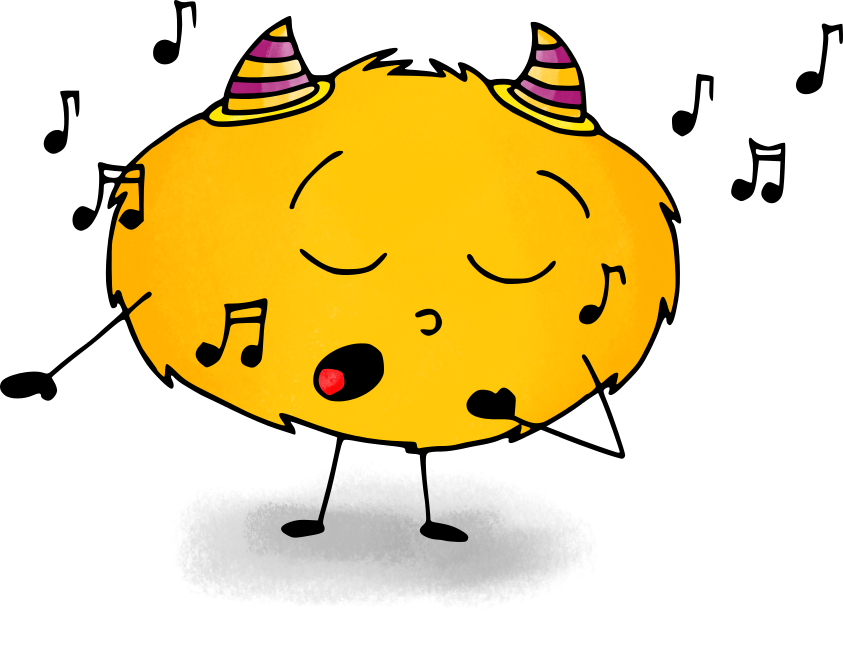 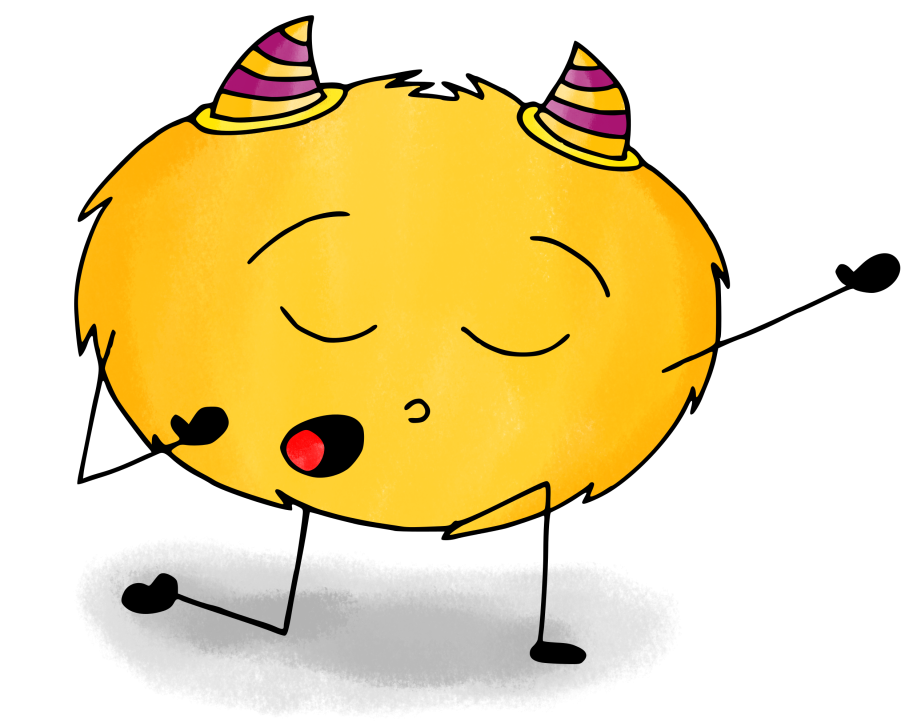 Cahier de liaison
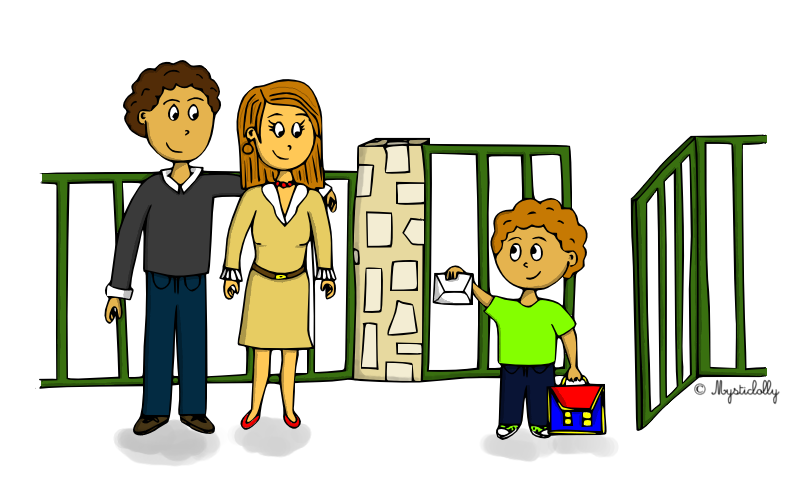